Local Workforce Development
Presented by:
Jackie Haines, Economic Development Director, HRDC District IX
Meagan Lannan, Manager, DLI WSD Job Service—Livingston
The Workforce Shortage Today
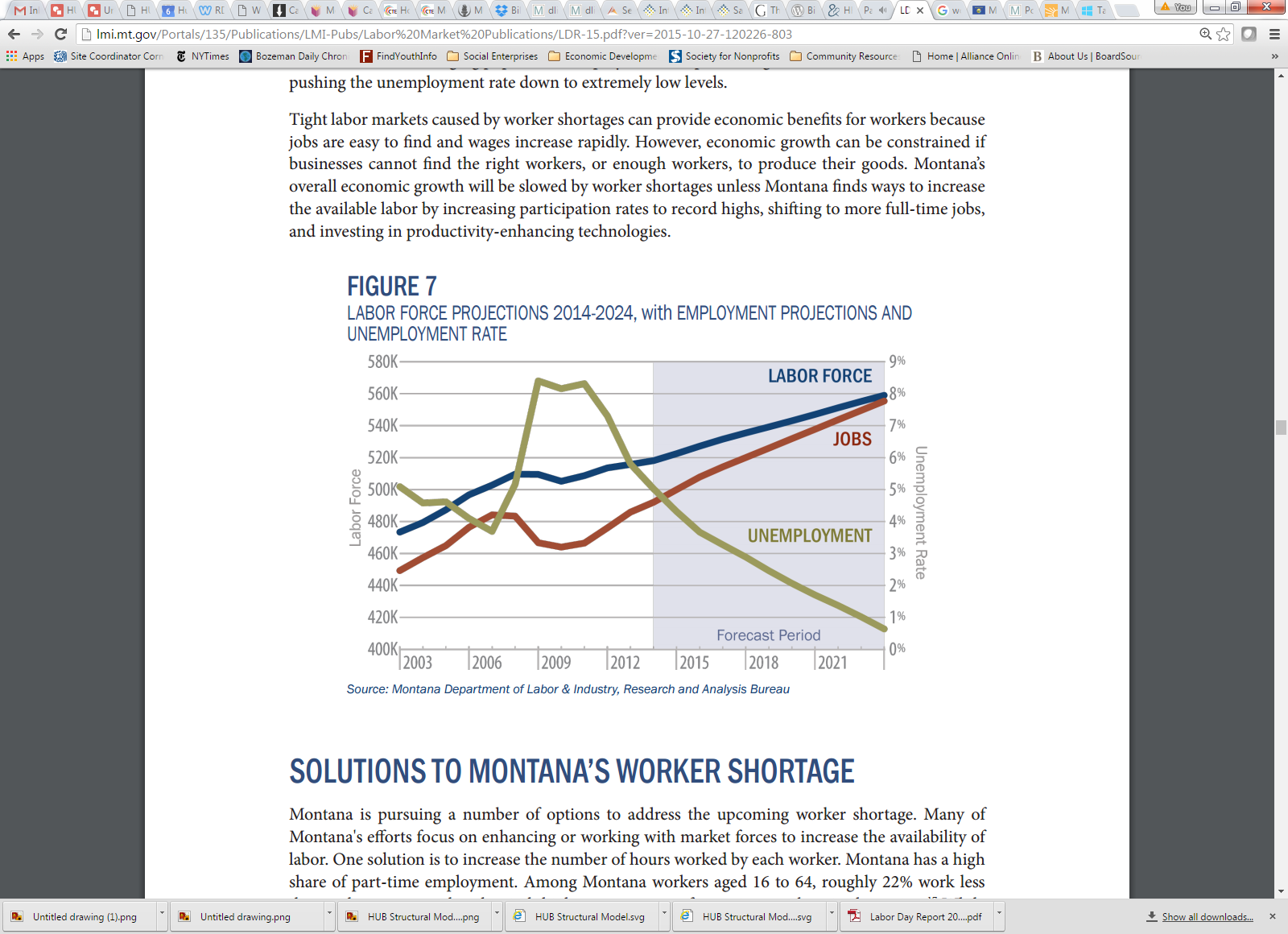 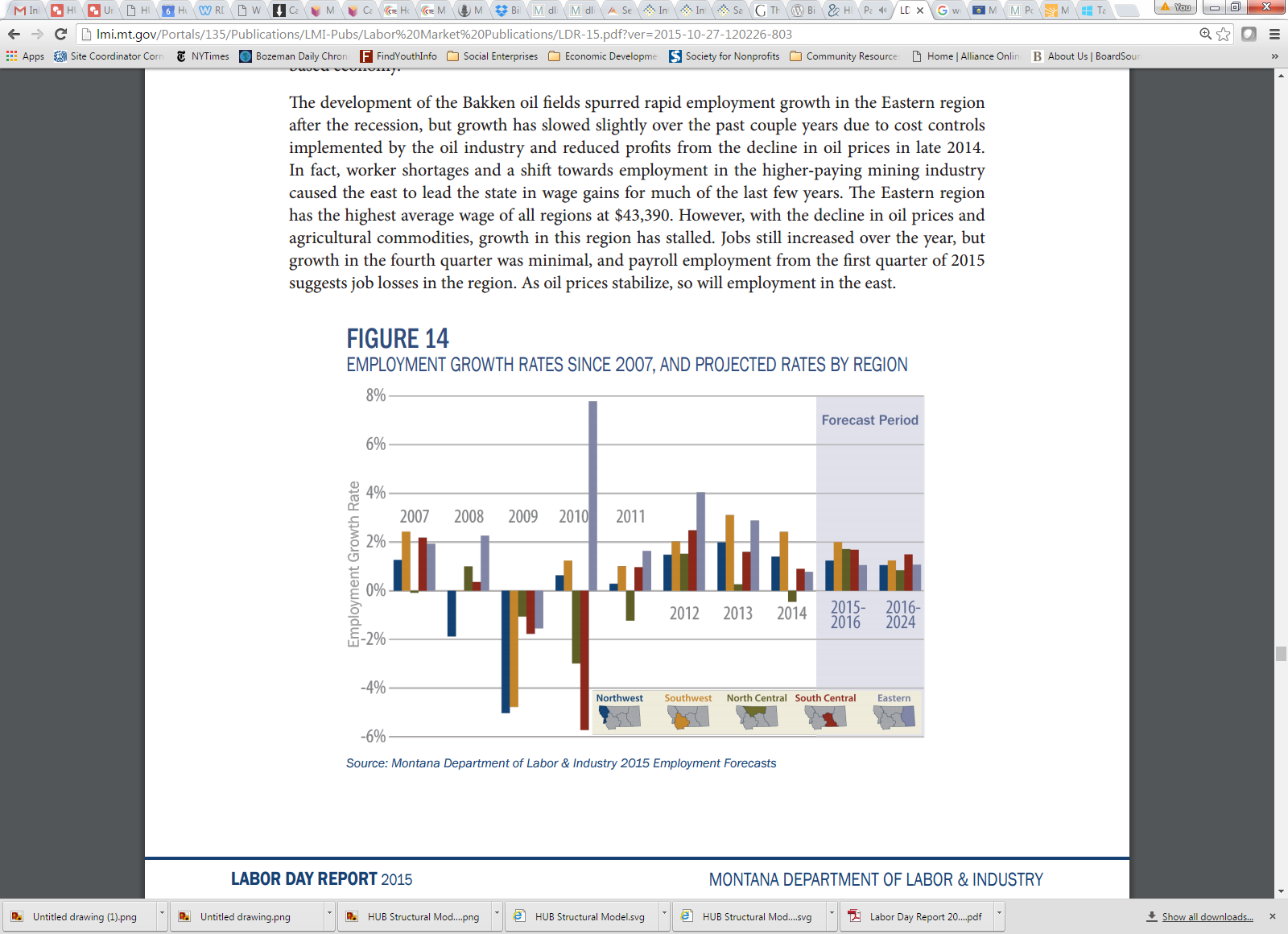 Gallatin County – April 2016						Park County – April 2016
 -Unemployment Rate: 2.8%						 -Unemployment Rate: 4.9%
 -Total Labor Force: 59,856						 -Total Labor Force: 8,128
 -Total Unemployed: 1,655						 -Total Unemployed: 402
Source: Montana Labor Market Information
Source: Montana Labor Market Information
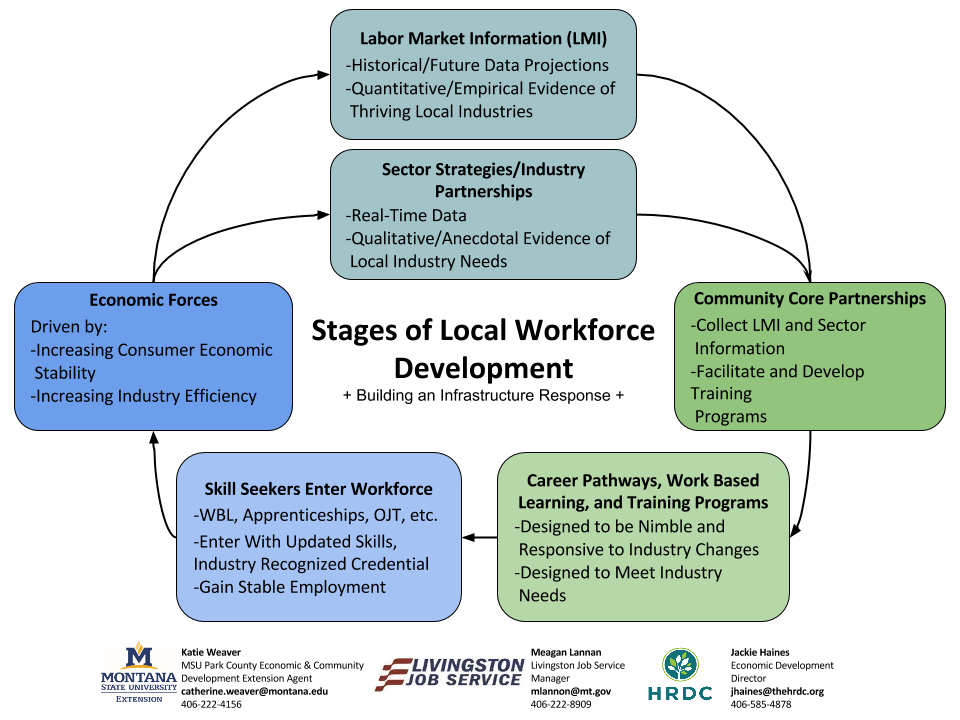 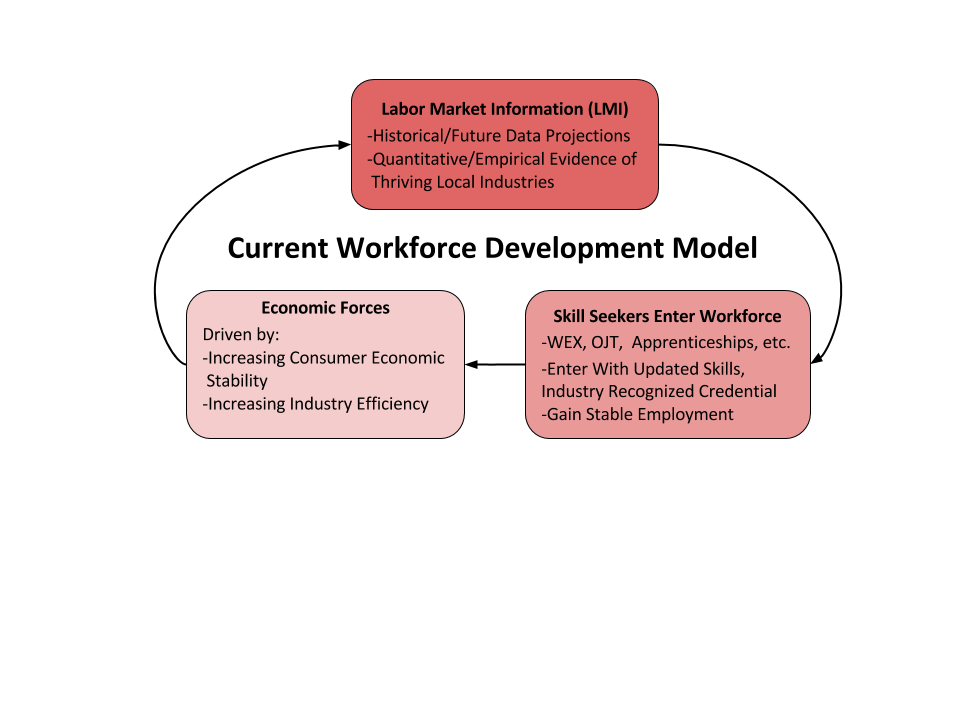 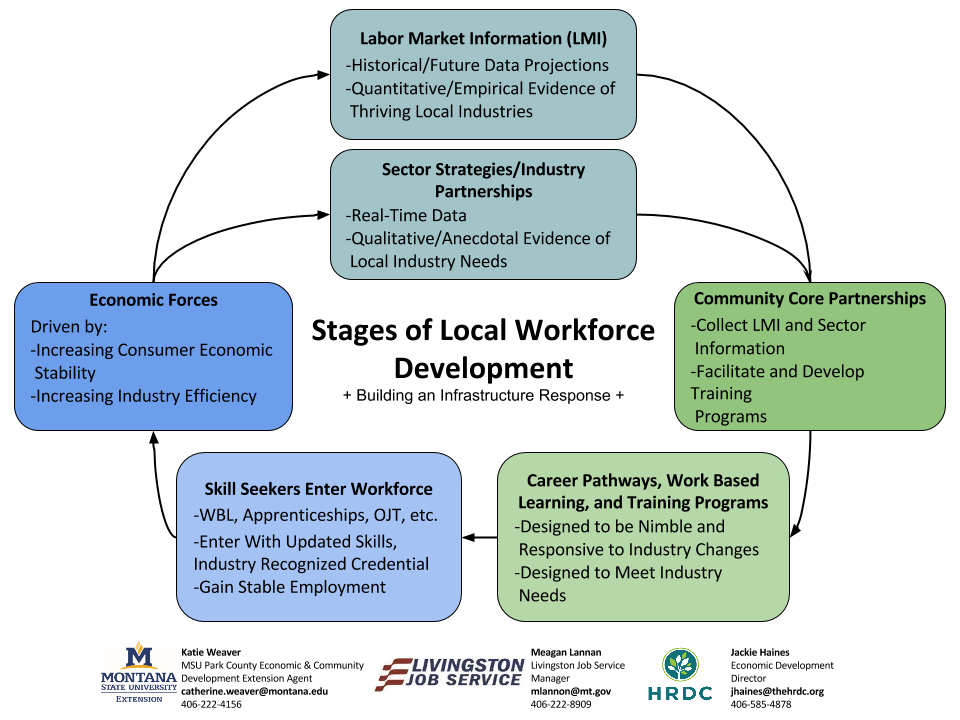 Questions?
Contact:
Jackie Haines 
		jhaines@thehrdc.org 
		406-585-4878
Meagan Lannan 
		mlannan@mt.gov 
		406-222-8909
Katie Weaver  
		catherine.weaver@montana.edu
		406-222-4156